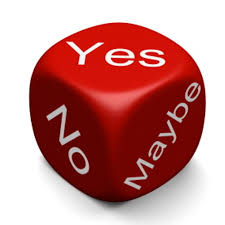 Prof. MUDr. Martin Rusnák, CSc
Katedra verejného zdravotníctva FZaSP
Trnavská univerzita v Trnave
Kvalita: EBM, guidelines a prístupy k ich praktickej aplikácii
rusnakm@truni.sk
1.8.2013
1
Ciele prednášky
Prečo potrebujeme guidelines a Medicínu založenú na dôkazoch
Čo je to EBM
Ako sa rozhodnúť pre dobrý guideline
Niekoľko príkladov
Záver
rusnakm@truni.sk
1.8.2013
2
Kvalita je osobná konštrukcia, ktorá je závislá na viere a hodnotách človeka a preto kvalita môže byť považovaná za spojenie s vnemom človeka. Zdroj: Moullin M (2003) Delivering excellence in health and social care. Maidenhead: Open University Press. Patient Voices Programme
Kvalita starostlivosti je technicky abstraktným výrazom a nedá sa priamo merať. Kontrola kvality predstavuje riadiace procesy vybrané tak, aby umožňovali súlad s normami výkonnosti a metódami na bežné prehodnocovanie úrovne súladu. Zdroj: Oleske, D.M., Epidemiology and the Delivery of Health Care Services: Methods and Applications. 2009:  Springer New York Dordrecht Heidelberg London.
Čo je kvalita v službách zdravia verejnosti?
rusnakm@truni.sk; viera.rusnakova@truni.sk
22.09.2017
3
Je miera, ktorou zdravotnícke služby zvyšujú pravdepodobnosť požadovaných výsledkov v oblasti zdravia jednotlivcov a populácie v súlade so súčasnými odbornými znalosťami. Zdroj: Lohr KN, Harris-Wehling J. Medicare: a strategy for quality assurance. Quarterly Review Bulletin 1991;17,(1):6-9
Čo je kvalita v službách zdravia verejnosti?
rusnakm@truni.sk; viera.rusnakova@truni.sk
22.09.2017
4
Ako to súvisí s klinickou praxou?
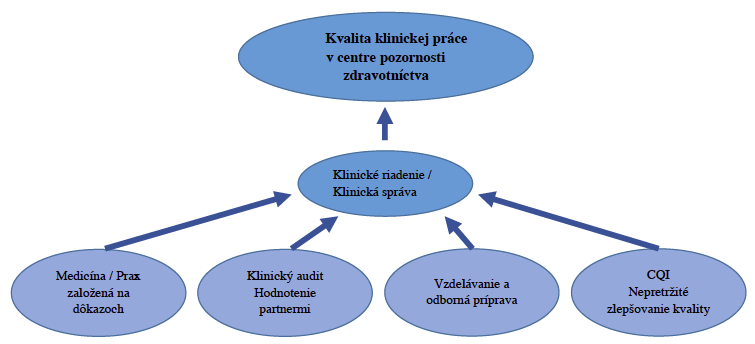 Podľa: GOTTWALD, M. & LANSDOWN, G. 2014. Clinical Governance: Improving The Quality Of Healthcare For Patients And Service Users, Mcgraw-Hill Publ.Comp.
rusnakm@truni.sk; viera.rusnakova@truni.sk
22.09.2017
5
[Speaker Notes: Preklad Linguee]
Rámec, prostredníctvom ktorého sú organizácie zodpovedné za neustále zvyšovanie kvality služieb a zabezpečenie vysokých štandardov starostlivosti tým, že vytvárajú prostredie, v ktorom sa rozvíjajú služby VZ Zdroj: Department of Health (1998). A first class service: Quality in the new NHS. London, UK, Department of Health.

Riadenie ukladá povinnosť všetkým zdravotníckym pracovníkom, lekárom a manažérom, aby zabezpečili, že úroveň služby VZ, ktorú poskytujú klientom, je uspokojivá, konzistentná a citlivá. Zdroj: Swage T (2004) Clinical governance in healthcare practice. London: Butterworth-Heineman
Kvalita vyžaduje riadenie – vedenie (Governance)
rusnakm@truni.sk; viera.rusnakova@truni.sk
22.09.2017
6
Systém riadenia pre zdravotnícke organizácie, ktorý podporuje integrovaný prístup k riadeniu vstupov, štruktúr a procesov na zlepšenie výsledkov poskytovania zdravotníckych služieb tam, kde zdravotnícky personál pracuje v prostredí väčšej zodpovednosti za kvalitu. Zdroj: Chandra Vanu Som (2004)."Clinical governance: a fresh look at its definition." Clinical governance: an international journal 9(2): 87-90.
Kvalita vyžaduje riadenie – vedenie (Governance)
rusnakm@truni.sk; viera.rusnakova@truni.sk
22.09.2017
7
Vstupy 
finančné zdroje, ľudské zdroje, infraštruktúru a politiku (kde kvalita je legislatívnou požiadavkou organizácie).
Štruktúra 
požiadavky na poskytovanie vzdelávania a odbornej prípravy a pokračujúceho profesionálneho rozvoja (CPD), usmernenia pre klinickú starostlivosť, napríklad integrované cesty starostlivosti, klinické riadenie rizík, podporu medicíny založenej na dôkazoch, audit a rozvoj vedenia. Generálny riaditeľ (generálny riaditeľ) je zodpovedný za úroveň poskytovanej starostlivosti.
Súčasti klinického riadenia podľa Som 2004
rusnakm@truni.sk; viera.rusnakova@truni.sk
22.09.2017
8
Procesy 
implementácia riadenia rizík, vzdelávania a odbornej prípravy, rozvoj vedenia, audit a riadenie informácií o pacientoch (dôvernosť a anonymita). Zahŕňa aj procesy na zaznamenávanie "blízkych chýb" a nežiaducich udalostí.
Výsledky 
Zahŕňajú trvalé zlepšenia kvality (CQI), spokojnosť pacientov a znížený počet nebezpečných situácií a nežiaducich udalostí. Posilňuje sa aj lepšia spolupráca medzi pacientmi a klinikmi a tiež zlepšená spolupráca medzi odborníkmi a manažérmi. Okrem toho sú zahrnuté zásahy podporované prostredníctvom praxe založenej na dôkazoch.
Súčasti klinického riadenia
rusnakm@truni.sk; viera.rusnakova@truni.sk
22.09.2017
9
Národný ústav medicíny zistil, že omyly v nemocniciach zabíjajú medzi 44,000 a 98,000 ľudí ročne v USA (priemer: 71,000) čo je viac ako množstvo ľudí, ktorí zahynú ročne v USA pri automobilových nehodách
V priemere, jeden z 500 prijatých do nemocnice v USA je usmrtený pre chybný postup
Naproti tomu šanca umrieť pri leteckom nešťastí je jedna na 8 miliónov letov
Omyly
rusnakm@truni.sk
1.8.2013
10
CIEĽ 16: Riadenie v záujme kvalitnej starostlivosti
Do roku 2010 by všetky členské štáty mali zaistiť aby riadenie rezortu zdravotníctva bolo orientované na výsledok, od populačných programov až po individuálnu starostlivosť o pacienta na klinickej úrovni.
Stratégia WHO pre 21. storočie
rusnakm@truni.sk
1.8.2013
11
Konkrétny cieľ
16.2 všetky štáty by mali mať celoštátne zavedený mechanizmus, ktorý umožňuje priebežne sledovať a rozvíjať kvalitu starostlivosti, a to aspoň u desiatich hlavných ochorení, a ktorý berie do úvahy aj zdravotné výsledky, efektivitu a spokojnosť pacientov.
WHO 2000, HFA
rusnakm@truni.sk
1.8.2013
12
Kvalita zdravotníckej starostlivosti
Je stupňom, ktorým služby zdravotnej starostlivosti zvyšujú pravdepodobnosť dosiahnutia žiadaného výsledku úpravy zdravia jednotlivca a skupín spoločnosti a sú konzistentné so súčasnými znalosťami z danej oblasti
Lohr KN, Harris-Wehling J. Medicare: a strategy for quality assurance. Quarterly Review Bulletin 1991;17,(1):6-9.
Úvod
Kvalita
EBM
Pojmy
Prax
Záver
Kontakt
rusnakm@truni.sk
1.8.2013
13
Tvorivosť a motiváciu u všetkých zdravotníkov.
Vodcovstvo je nevyhnutnou súčasťou úspechu: starší manažéri sa musia cítiť osobne zodpovední za každý omyl.
Problémom nie je základné chýbanie vedomostí, dnes vieme viac, ako dokážeme uviesť do praxe.

Leape,L., Berwick,D.: Safe health care: are we up to it? We have to be. Editorials BMJ 2000;320:725-726
Zlepšovanie kvality vyžaduje
rusnakm@truni.sk
1.8.2013
14
Medicína založená na dôkazoch – Evidence Based Medicine EBM
„EBM je svedomité, jednoznačné a uvážlivé použitie najlepších súčasných dôkazov pri rozhodovaní o zdravotníckej starostlivosti o jednotlivých pacientov. Praktické využitie EBM predstavuje zjednotenie klinickej skúsenosti jednotlivca s najlepším externým klinickým dôkazom, ktorý vznikol na na základe systematického výskumu.“ 
(Sackett DL, Rosenberg WMC, Gray JAM, Haynes RB, Richardson WS. Evidence based medicine: what it is and what it isn't. BMJ 1996; 312: 71-2)
rusnakm@truni.sk
1.8.2013
15
To tvrdím ako expert
rusnakm@igeh.org
16
rusnakm@truni.sk
1.8.2013
16
Kontrolovaná náhodná štúdia
rusnakm@igeh.org
17
rusnakm@truni.sk
1.8.2013
17
Porovnanie účinnosti
rusnakm@igeh.org
18
rusnakm@truni.sk
1.8.2013
18
POJMY
Štandardy
Návody
Možnosti
rusnakm@truni.sk
1.8.2013
19
Štandardy sú
Založené na pevnom poznaní
Akceptované princípy starostlivosti o pacienta, ktoré odrážajú vysoký stupeň klinickej istoty
rusnakm@truni.sk
1.8.2013
20
NÁVODY SÚ
Založené na slabšom poznaní
Odporúčania pre starostlivosť o pacienta, ktoré odrážajú určitú stratégiu, alebo skupinu stratégií, s prostredným stupňom klinickej istoty
rusnakm@truni.sk
1.8.2013
21
MOŽNOSTI
Založené na najslabšom poznaní
Iné stratégie manažmentu pacienta, pre ktoré je neistá klinická použiteľnosť (napr. založená na konfliktných pozorovaniach, alebo názoroch)
rusnakm@truni.sk
1.8.2013
22
Guidelines
Uvedenie do praxe
Klinický výskum
Spätná väzba
UVEDENIE GUIDELINES DO PRAXE
rusnakm@truni.sk
1.8.2013
23
Zdroje informácií:
Cochrane
Špecializované web stránky, pozri text v knihe abstrakt
Domáce zdroje
rusnakm@truni.sk
1.8.2013
24
rusnakm@truni.sk
1.8.2013
25
EBM zvyšuje kvalitu starostlivosti prostredníctvom:
Znížených nákladov
Zníženia nepriaznivých výsledkov liečby
Zvýšenia pozitívnych výsledkov liečby

Zavedenie EBM vyžaduje
Sústredený prístup
Organizáciu a manažment
Hodnotenie
rusnakm@truni.sk
1.8.2013
26
Ďakujem za pozornosť

Pridajte sa k úsiliu o zvýšenie kvality života spoluobčanov cez zvyšovanie kvality starostlivosti o ich zdravie
Kontakt: rusnakm@truni.sk
rusnakm@truni.sk
1.8.2013
27